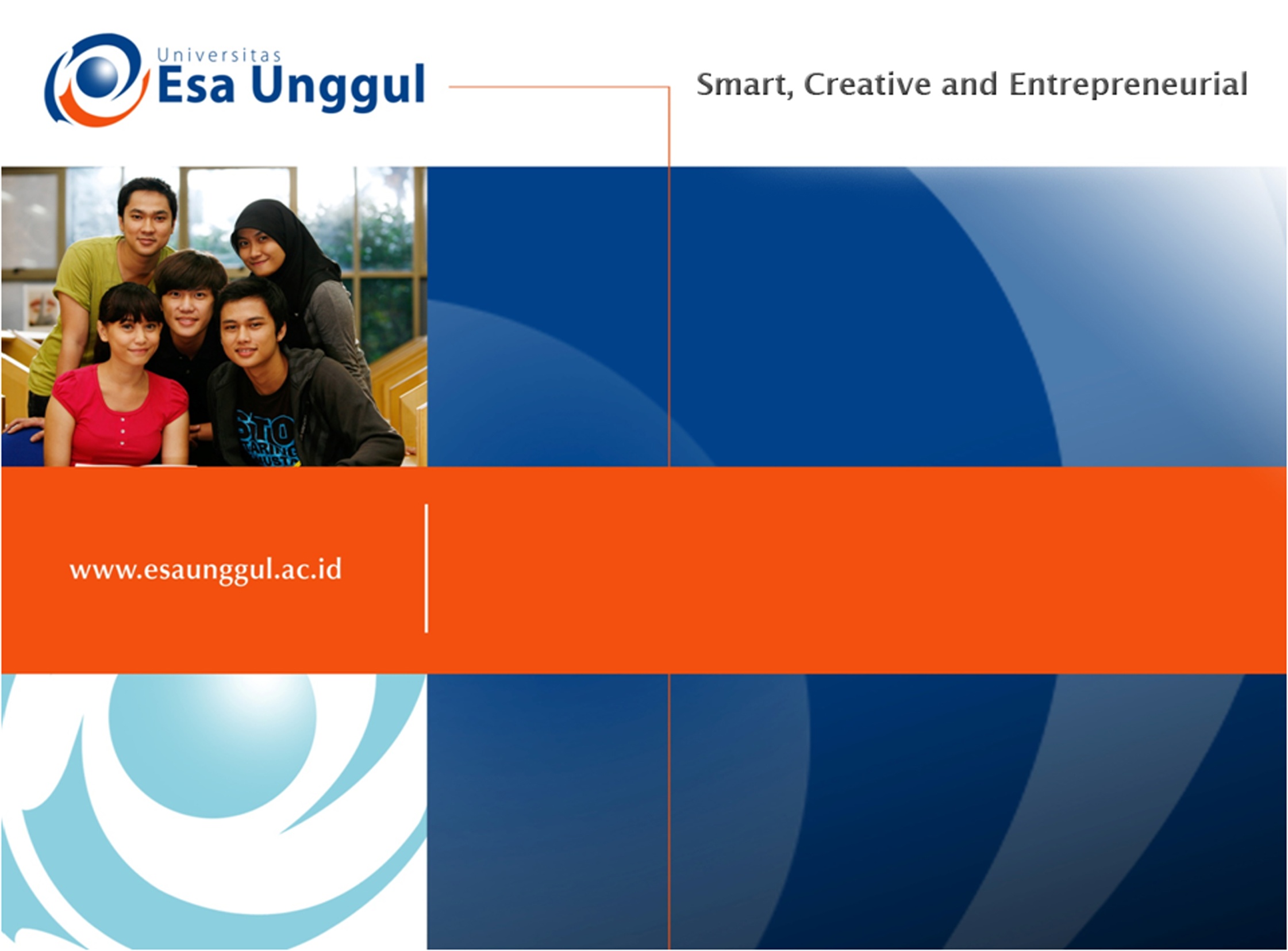 Tugas Terstruktur
(Pertemuan ke-13)
Tugas
Terdapat beberapa kelompok dalam satu kelas
Setiap kelompok ditugaskan untuk mencari jurnal penelitian yang memuat hasil riset yang menggunakan mikroba untuk rekayasa genetika
Jurnal bisa berbahasa Inggris atau Indonesia
Hasil pencarian jurnal diberikan kepada dosen pengampu pada akhir jam kuliah
Kemudian dibuat slide presentasi untuk dipresentasikan minggu depan